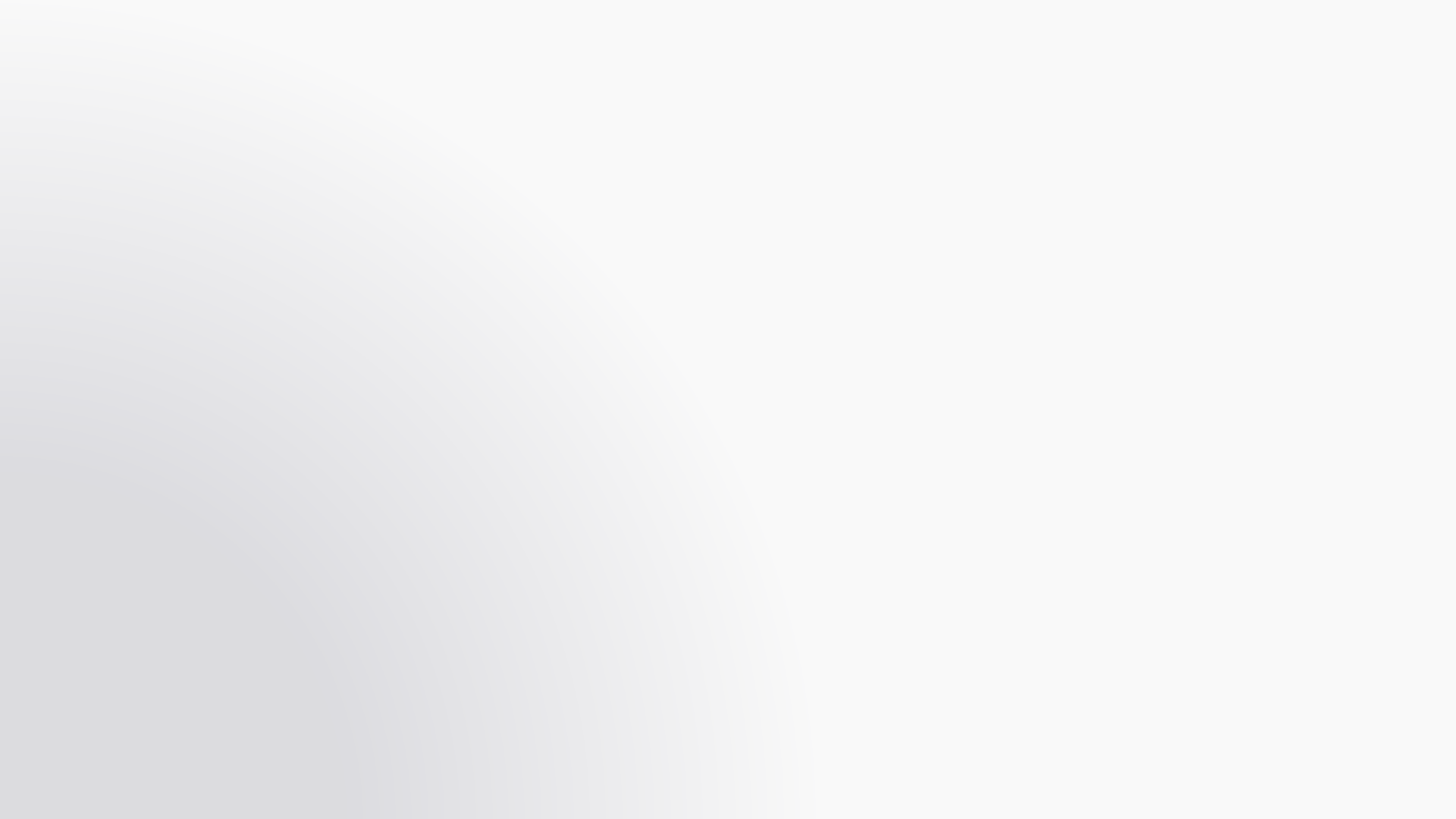 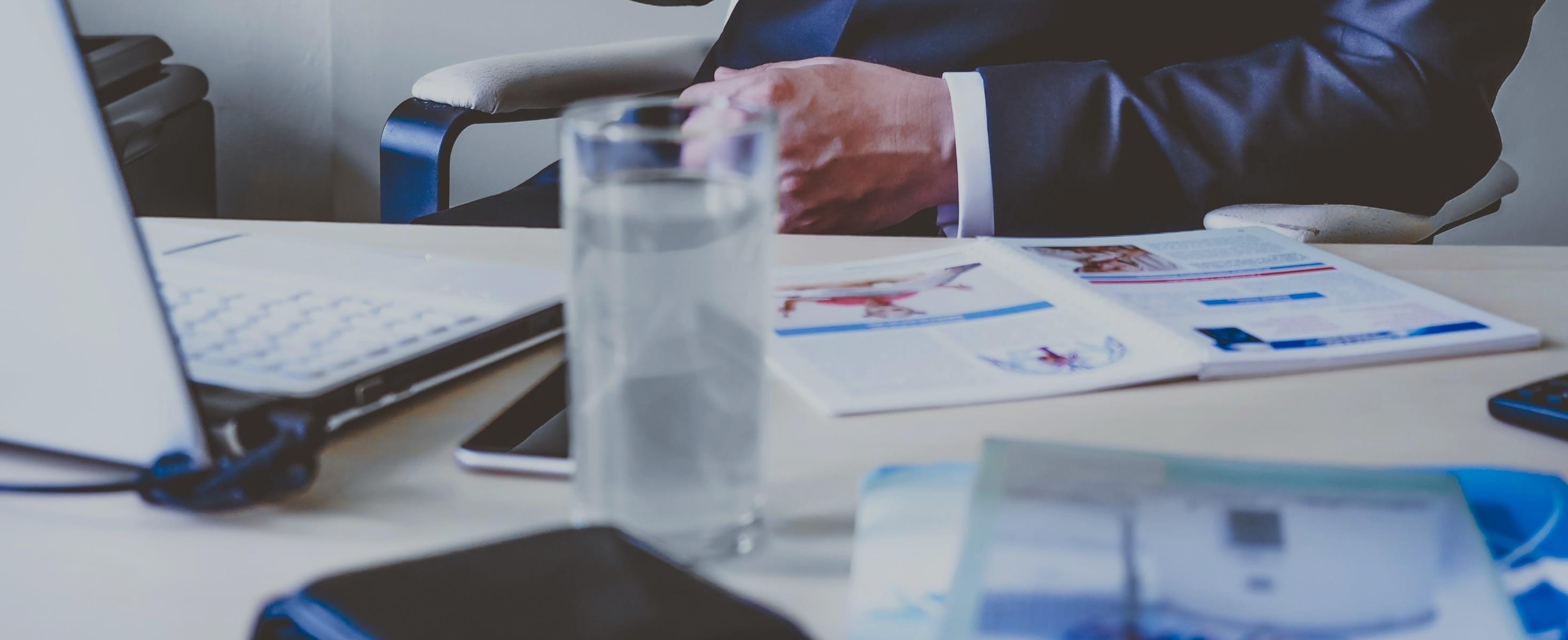 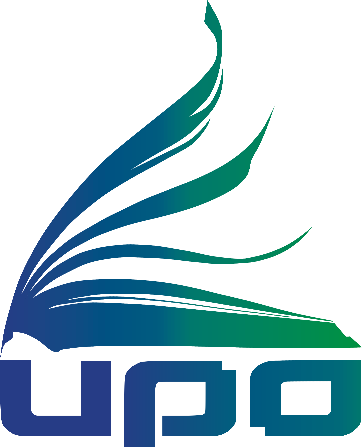 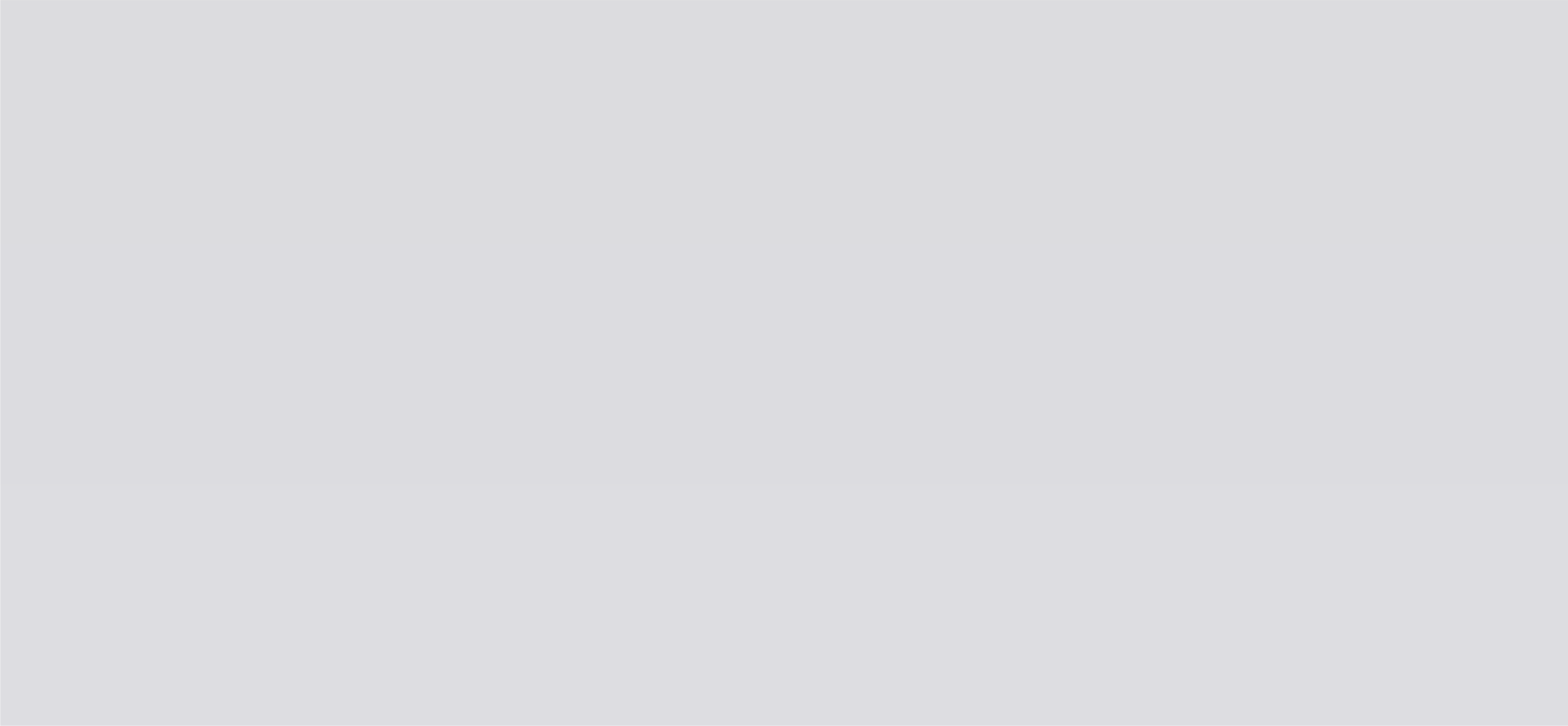 АТТЕСТАЦИЯ
на квалификационную  категорию
«педагог-наставник»
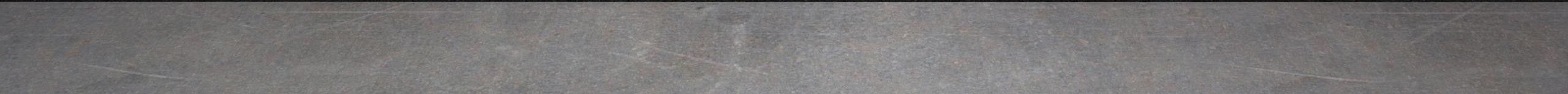 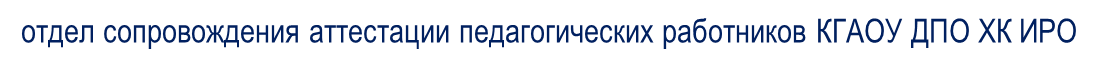 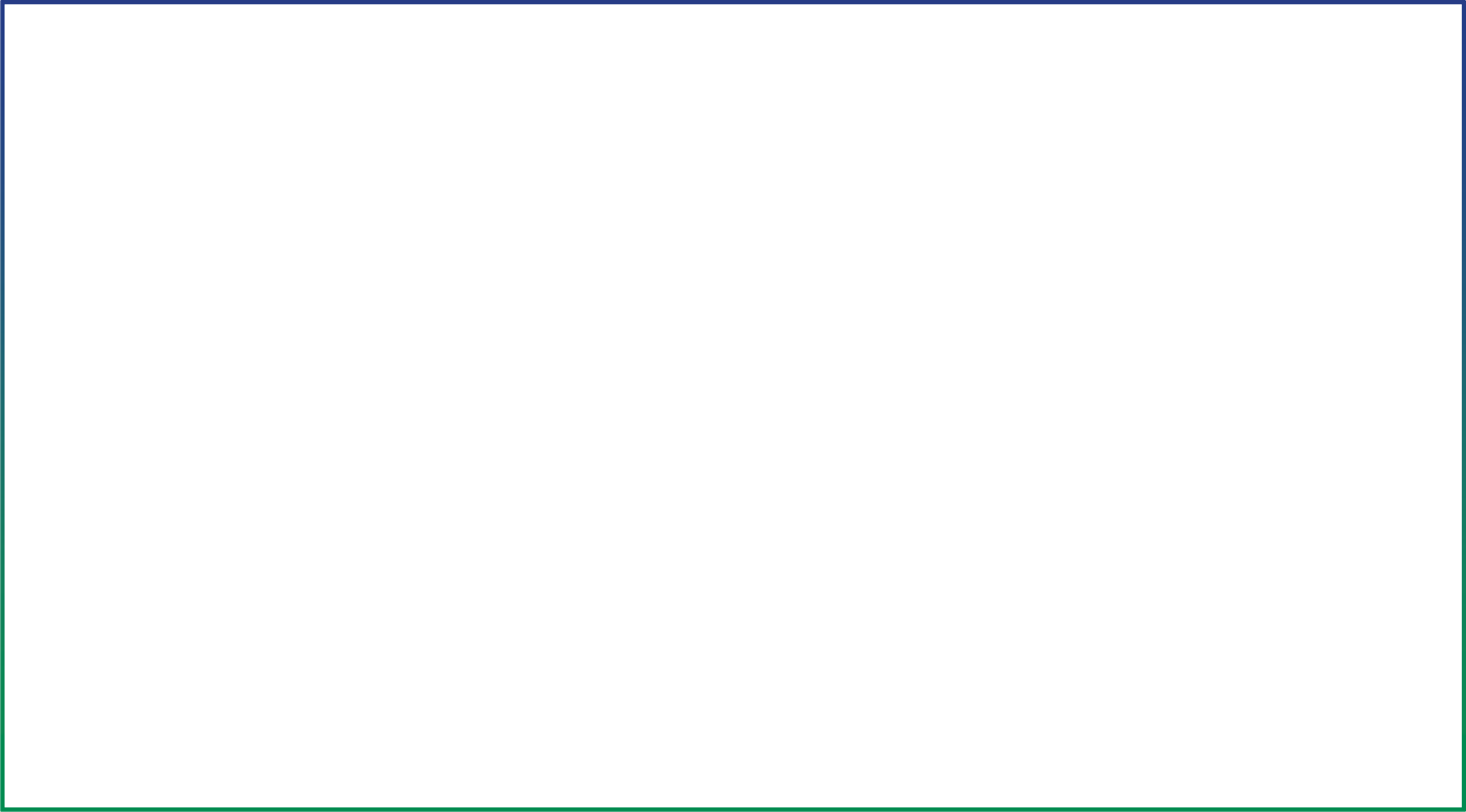 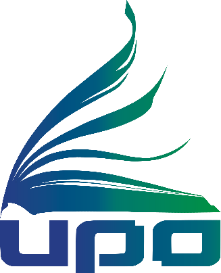 «Порядок проведения аттестации педагогических  работников организаций, осуществляющих
образовательную деятельность»
Приказ министерства просвещения Российской  Федерации
от 24.03.2023 № 196
вступил в силу 01.09.2023  срок действия 31.08.2029
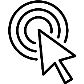 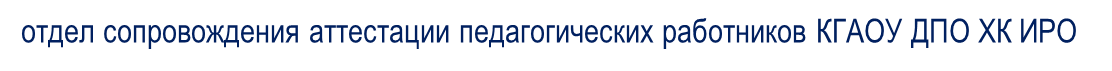 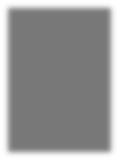 Основные нормативные документы
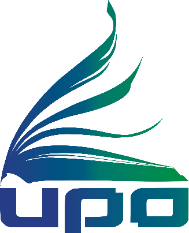 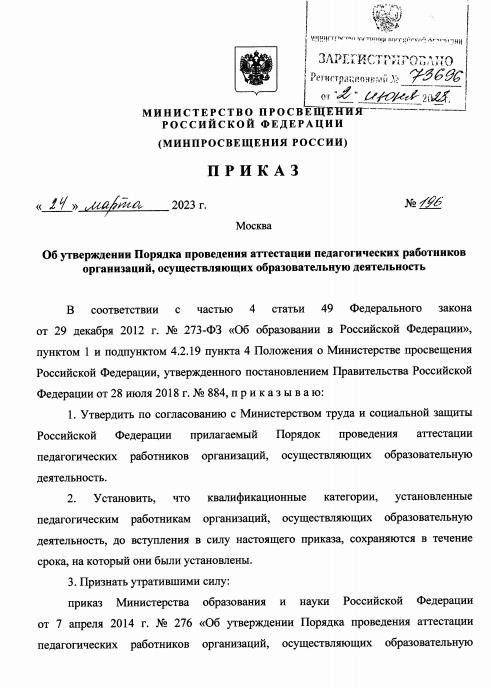 Приказ "Об утверждении Порядка проведения аттестации  педагогических работников организаций, осуществляющих  образовательную деятельность" (зарегистрирован 02.06.2023 г
№73696) и действует до 31 августа 2029 года.


Административный регламент предоставления министерством  образования и науки Хабаровского края государственной услуги  "Аттестация педагогических работников краевых государственных,  муниципальных и частных организаций, осуществляющих
образовательную деятельность, на установление соответствия
квалификационным категориям (первой или высшей)" (приказ №9 от 16.02.2024)
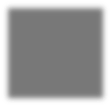 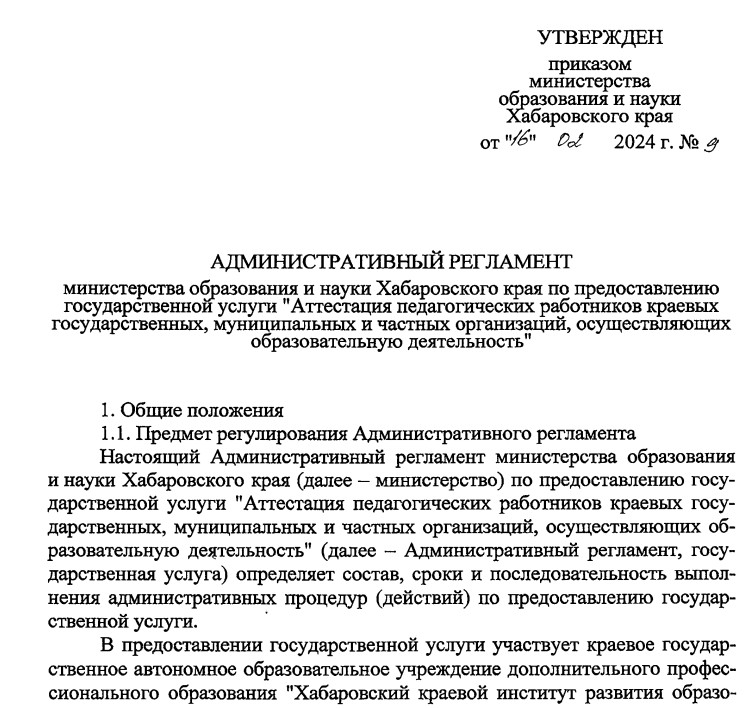 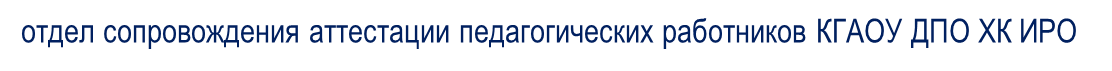 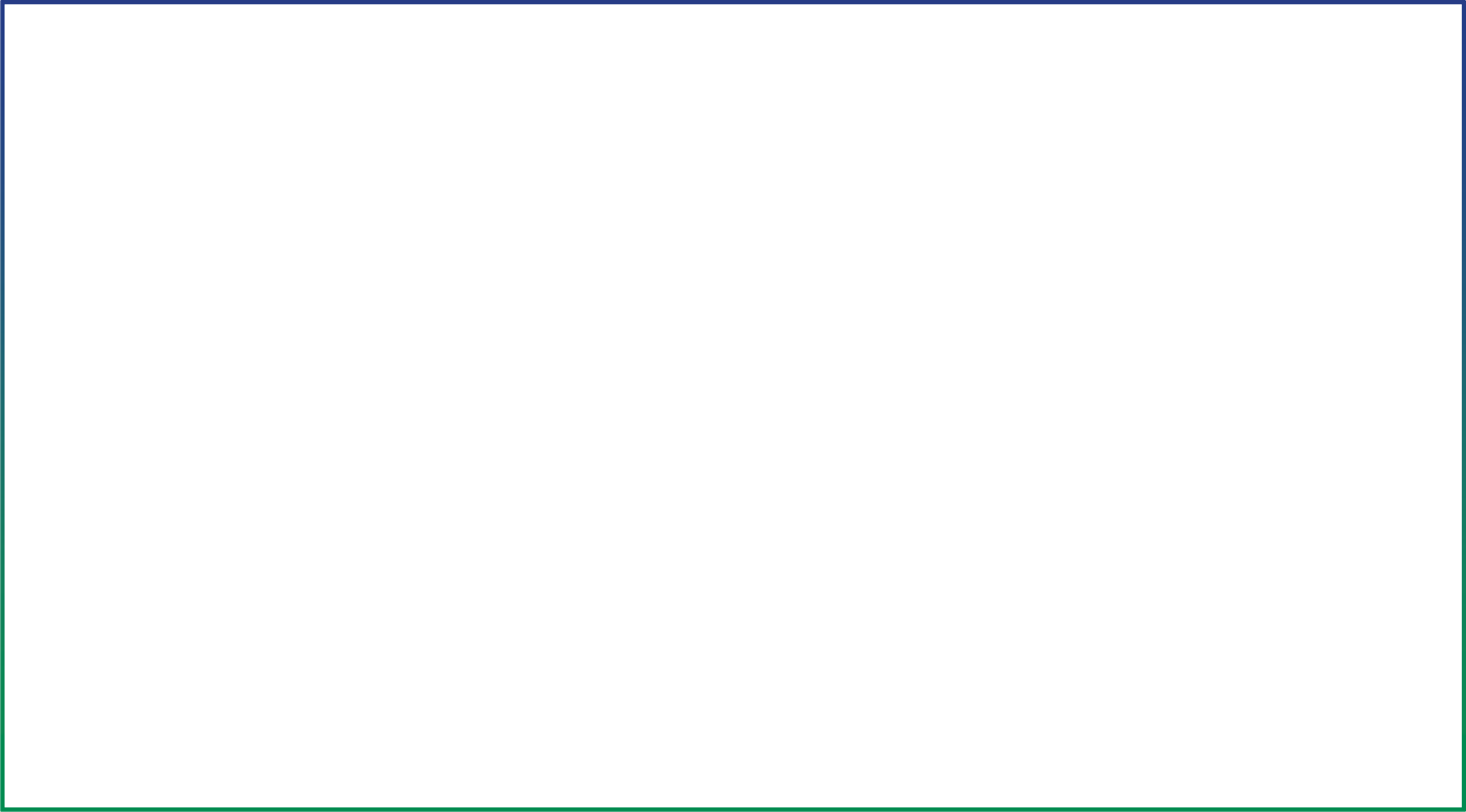 приказ министерства просвещения РФ от 24.03.2023 г. № 196
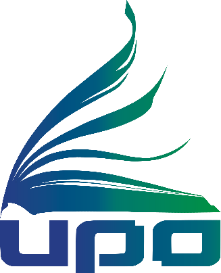 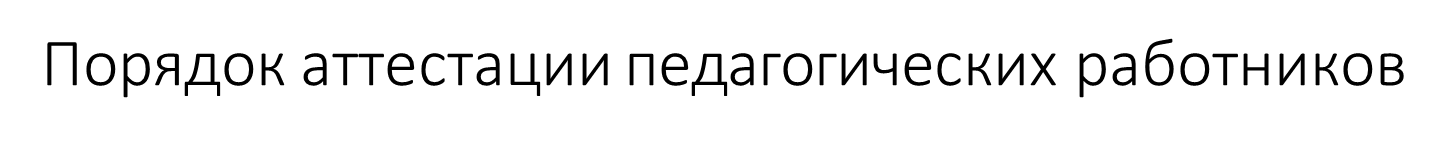 ССттррууккттуурраа ддооккууммееннттаа
Общие положения
Аттестация	педагогических	работников	в  целях	подтверждения соответствия занимаемой
должности
Аттестация	педагогических	работников	в	целях
установления  категории
IV.	Аттестация
первой	и	высшей	квалификационной
педагогических	работников	в	целях
установления	квалификационной	категории
«педагог-
методист»	или	«педагог- наставник»
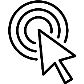 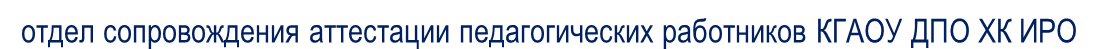 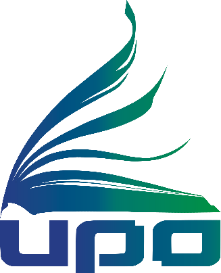 Аттестация	педагогических	работников	в	целях	установления  квалификационной категории «педагог-наставник»
п. 45. Аттестация в целях установления квалификационной категории «педагог- наставник» проводится по  желанию педагогических работников, допускаются педагогические работники, имеющие высшую  квалификационную категорию
п. 47. Аттестация педагогических работников в целях установления квалификационной категории «педагог-  наставник» проводится на основании заявлений в аттестационную комиссию
К заявлению прилагается ходатайство работодателя, характеризующее деятельность педагогического  работника, направленную на совершенствование наставничества непосредственно в образовательной  организации по показателям п. 51
Ходатайство работодателя формируется на основе решения педагогического совета образовательной  организации (иного коллегиального органа управления образовательной организации)
Наличие высшей  квалификационной  категории
Заявление  педагога
Ходатайство  работодателя
Экспертиза  (аттестационная  комиссия)
квалификационная  категория
«педагог-наставник»
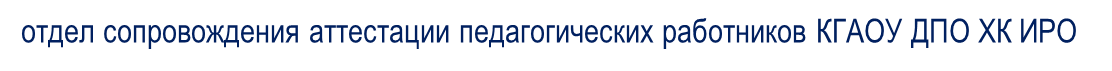 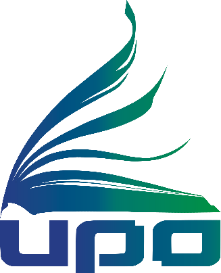 заявление
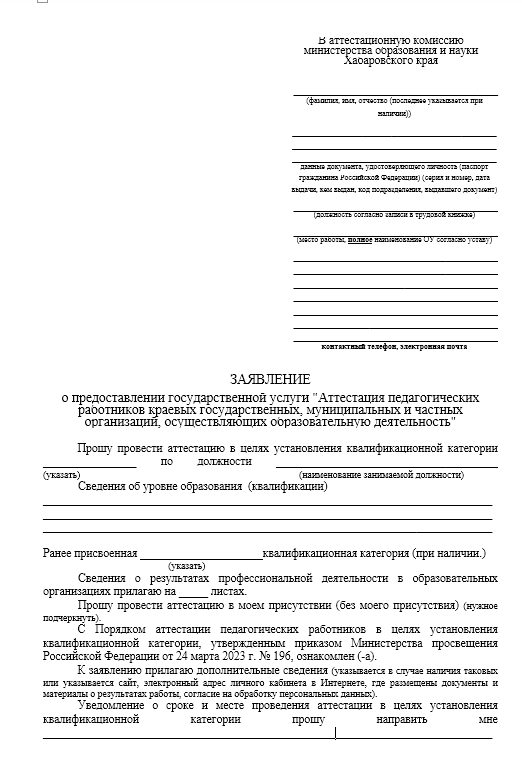 В	заявлении	в	аттестационную	комиссию
педагогические работники сообщают сведения:
об	уровне	образования  (квалификации)
	о	результатах	деятельности,	связанной  с наставничеством
об	имеющейся	высшей	категории,
а	также	о	квалификационной  категории,	по  которой они желают пройти аттестацию
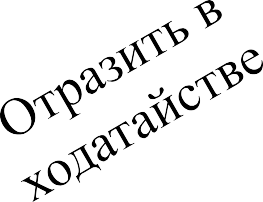 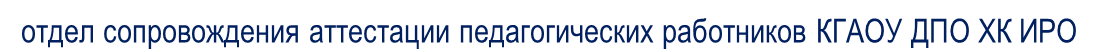 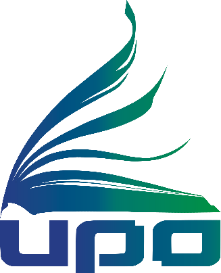 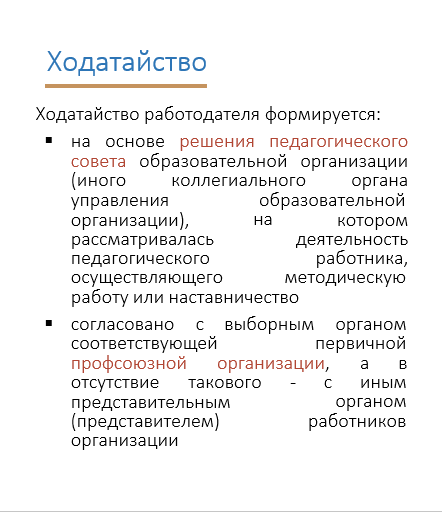 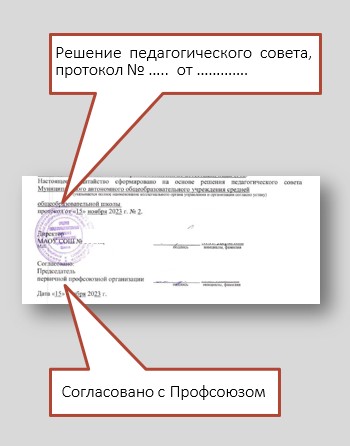 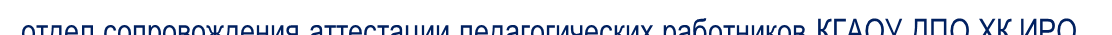 Ходатайство.
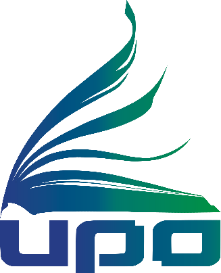 заявление — это документ, который  инициирует определенный процесс  или ставит вопрос на рассмотрение.
ходатайство — это просьба,  направленная в определенные органы  для принятии конкретного
процессуального решения.
Признаки ходатайства:
Официальный статус и формализованность. Ходатайство  должно быть оформлено в письменном виде и
соответствовать установленным требованиям.
Наличие конкретного адресата. Ходатайство всегда
адресуется конкретному органу или должностному лицу,  уполномоченному принимать решение по заявленной
просьбе
Наличие мотива. В тексте обязательно указываются причины,  по которым заявитель считает необходимым
удовлетворение его просьбы.
Обоснованность. Должно содержать четкое объяснение и
доказательства, подтверждающие необходимость принятия  решения в пользу заявителя.
Ходатайство должно быть без ошибок, опечаток, структурировано по показателям
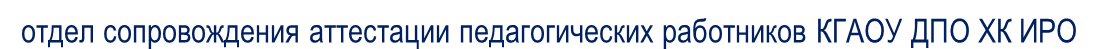 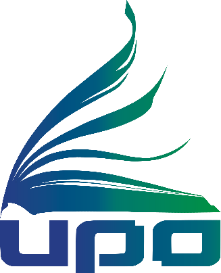 Требования к квалификационной категории
«педагог-наставник»
51.Квалификационная категория «педагог-наставник» устанавливается педагогическим работникам на основе следующих  показателей деятельности, не входящей в должностные обязанности по занимаемой в организации должности:
руководства
практической	подготовкой	студентов,	обучающихся по образовательным программам среднего
профессионального образования и (или) образовательным программам высшего образования;
наставничества в отношении педагогических работников образовательной организации, активного сопровождения их  профессионального развития в образовательной организации;
содействия в подготовке педагогических работников, в том числе из числа молодых специалистов, к участию в конкурсах  профессионального (педагогического) мастерства;
распространения авторских подходов и методических разработок в области наставнической деятельности в образовательной
организации.
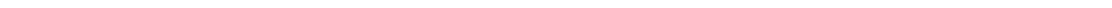 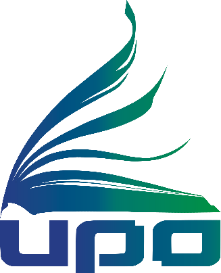 ПЕДАГОГ-НАСТАВНИК
ПЕДАГОГ-НАСТАВНИК - участник  персонализированной программы наставничества:
имеющий измеримые позитивные результаты  профессиональной деятельности
готовый и способный организовать
индивидуальную	траекторию
профессионального развития наставляемого на  основе его профессиональных затруднений
обладающий	опытом	инавыками,  необходимыми для стимуляции и поддержки  процессов самореализации и  самосовершенствования наставляемого
НАСТАВЛЯЕМЫЙ
персонализированной
-	участник
программы
наставничества, который через  взаимодействие с наставником при его  помощи и поддержке:
приобретает новый опыт
развивает	необходимые	навыки	и
компетенции
добивается
преодолевая
результатов
свои
профессиональные затруднения
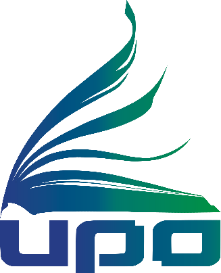 Деятельность педагога-наставника по совершенствованию  профессионального мастерства	педагогических	работников  образовательной	организации включает:
работу с молодыми специалистами
работу со студентами/стажерами
деятельность по адаптации педагогических кадров в новой организации
работу с педагогическими кадрами при вхождении в новую должность
Документы и материалы, подтверждающие наставническую деятельность педагога:
копии приказов/распоряжений ОО о наставничестве (наставнических парах)
ссылка на электронные ресурсы (сайт образовательной организации)
Наставник	принимает	участие	в	наполнении	рубрики	(странички)
«Наставничество»	на
различной	информацией
официальном
(событийная,
сайте	общеобразовательной	организации
новостная, методическая, правовая и пр.)
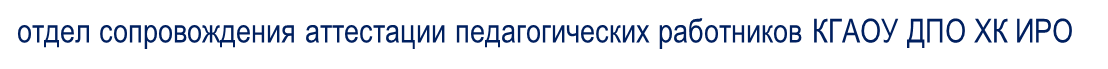 Кто может быть наставляемым?
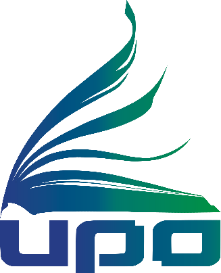 Наставляемые формируются из числа:

молодых/начинающих педагогов
педагогов, приступивших к работе после длительного перерыва
педагогов, находящихся в процессе адаптации на новом месте работы
педагогов, желающих повысить свой профессиональный уровень в определенном направлении  педагогической деятельности
педагогов, испытывающих другие профессиональные затруднения и осознающих потребность в
наставнике
стажеров/студентов,	заключивших	договор	с	обязательством	последующего	принятия	на  работу	и/или	проходящих	стажировку/практику	в образовательной организации
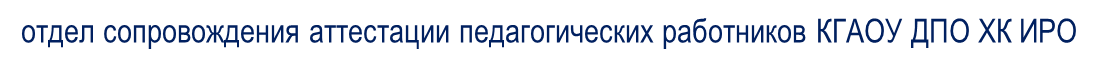 Показатели оценки профессиональной деятельности педагога по квалификационной
категории «ПЕДАГОГ-НАСТАВНИК»


1. Наставничество в отношении педагогических работников образовательной  организации и руководство практической подготовкой студентов
Текущее и перспективное планирование деятельности по  наставничеству/руководству педагогической практикой студентов (план работы,  дорожная карта и др.)
Разработка методических информационных и других рекомендаций, памяток,  материалов для наставляемых педагогов/студентов
Разработка диагностических      материалов (ДМ)   для   оценки эффективности  и результативности реализации программ/планов наставничества в отношении  педагогов/ студентов
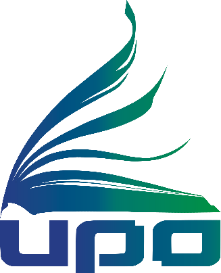 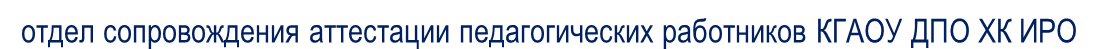 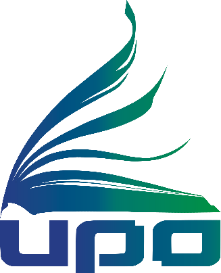 Разработка и реализация персонализированных программ наставничества в  отношении педагогов либо индивидуальных планов   педагогической  практики студентов
Руководство	разработкой	и	реализацией	индивидуальных  образовательных маршрутов профессионального развития педагогов/студентов  (ИОМ). Руководство подготовкой и проведением уроков/занятий
/мероприятий
СПРАВКА
Индивидуальный
образовательный	маршрут	наставляемого	-	это долгосрочная (4 - 5 лет) образовательная
программа профессионального самосовершенствования педагогического работника
Персонализированная	программа	наставничества	педагогических работников в образовательных организациях:
является краткосрочной (от 3 месяцев до 1 года, при необходимости	может быть продлена)
создается	для	конкретной	пары/группы	наставников	и наставляемых
разрабатывается совместно наставником и наставляемым, или  разработанной	наставником	программой	(возможно,	в  методического объединения/совета наставников)
наставляемый	знакомится	с
присутствии	куратора	или	члена
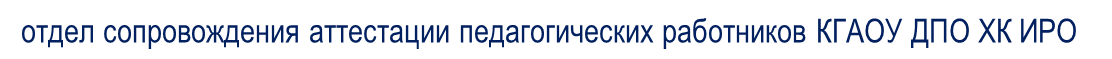 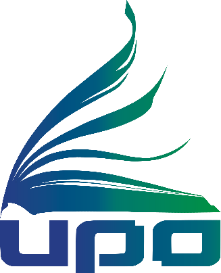 Мониторинг	эффективности
наставнической
деятельности	в	отношении
завершении
педагогов/студентов,	оценка  программ/планов наставничества
результативности	при
Информационная	поддержка	системы	наставничества,	освещение  мероприятий на сайте ОО и в социальных сетях
Научно-практические	конференции,	семинары,	круглые	столы,	мастер-
классы,	открытые	учебные/внеучебные	занятия	и	др.	мероприятия,
организованные педагогом-наставником
Конкурсы,	выставки,	олимпиады,	слеты,	соревнования	и	др.
мероприятия,	организованные	и	проведенные	педагогами/	студентами	под  руководством педагога-наставника
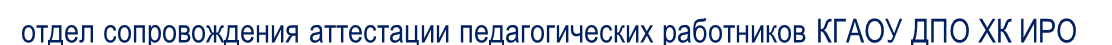 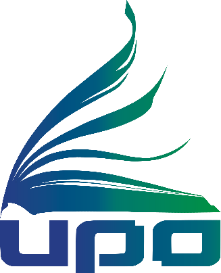 Содействие в подготовке педагогических работников к участию в  конкурсах профессионального (педагогического) мастерства
Содействие в подготовке педагогических работников к участию в
профессиональных конкурсах
Результаты
подготовленных  конкурсах
участия	педагогических	работников,  педагогом-наставником,	в	профессиональных
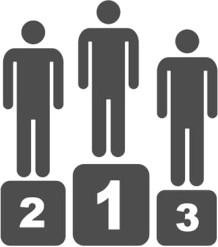 Наличие педагогов/студентов, принявших участие в научно-  практических          конференциях	и др. мероприятиях  (подготовленных	педагогом- наставником)
Участие в краевом проекте «Учитель будущего»
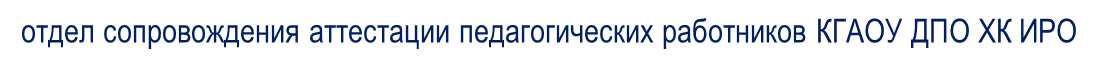 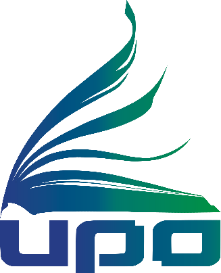 3. Распространение авторских подходов и методических разработок
в области наставнической деятельности
Выступления  объединениях,  педагогических
на	м е тод и ч е с к и х	с о ве т а х ,  семинарах,		научно-практических
методических  конференциях,
чтениях. (опыт применения методических разработок
в области наставничества)
Научные,	научно-методические
и	учебно-методические публикации
(опыт	применения	методических	разработок
в	области
наставничества в образовательной организации)
Программа	наставничества	разработана	в	Хабаровском  Оценивается работа проводимая сейчас, а не 8-10 лет назад.
крае	в	2020	г.
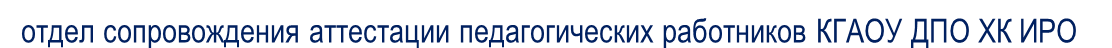 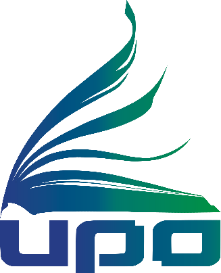 Не является наставничеством
Наставническая пара «педагог-ученик» («учитель-ученик»)
Выступление с мастер-классом, семинаром-практикумом по темам «Особенности  реализации регионального компонента на уроках биологии», «Формирование  читательской компетентности обучающихся через использование стратегий смыслового  чтения в урочной и внеурочной деятельности по литературе», «Формы современного  урока», «Персональный сайт учителя- визитная карточка современного учителя» и т.д.
Не является результатом: «наставляемый вместе с наставником успешно прошли курсы  повышения квалификации», «в результате моей работы - педагог поступил в
магистратуру, стал завучем по воспитательной работе, аттестовался на
квалификационную категорию, стала руководителем ШМО» и т.д.
Перечисление наград, полученных педагогическую деятельность, а не наставническую.
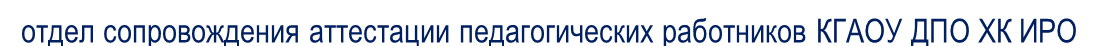 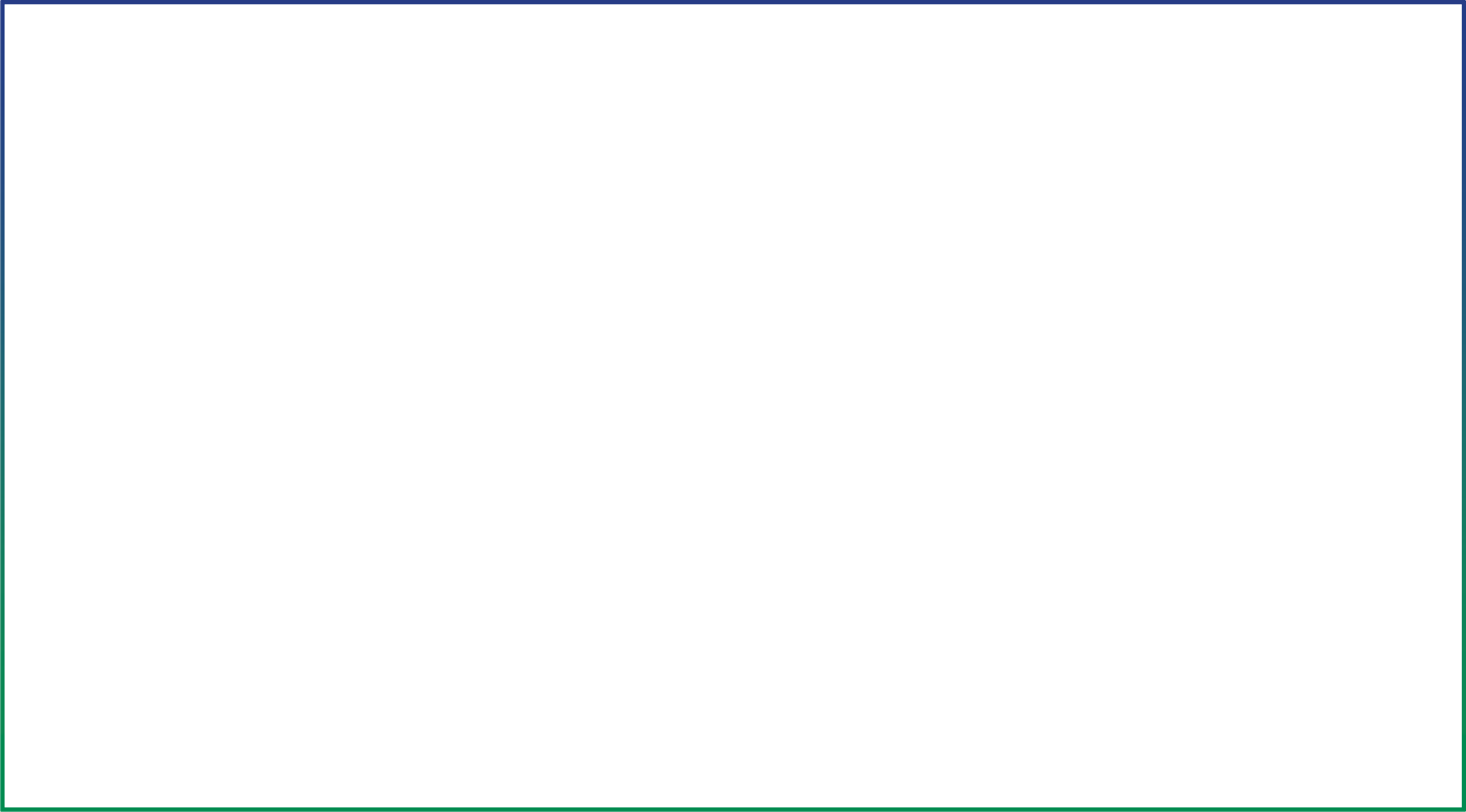 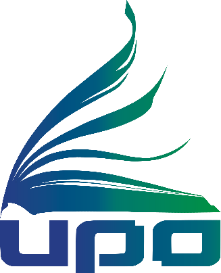 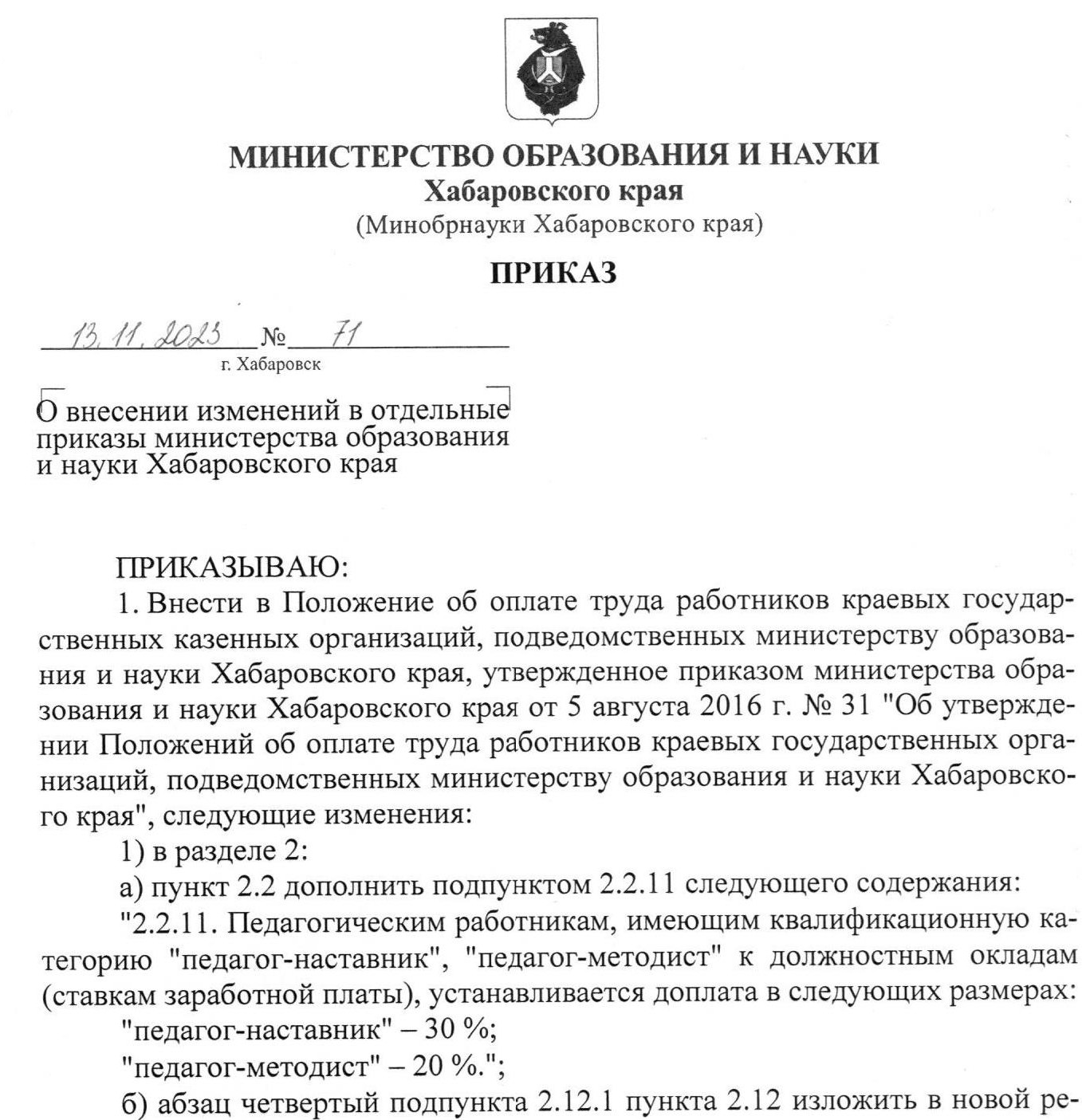 Приказ министерства образования и  науки Хабаровского края «О внесении  изменений в отдельные приказы
министерства образования и науки
Хабаровского края» № 71 от 13.11.2023

…доплата к должностным окладам  (ставкам заработной платы)
«педагог-наставник» - 30%
«педагог-методист» – 20%,  но доплата происходит не  автоматически, а за
выполненную работу (приказ),
нецелевое использование денег.
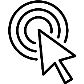 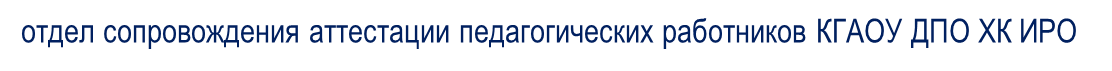 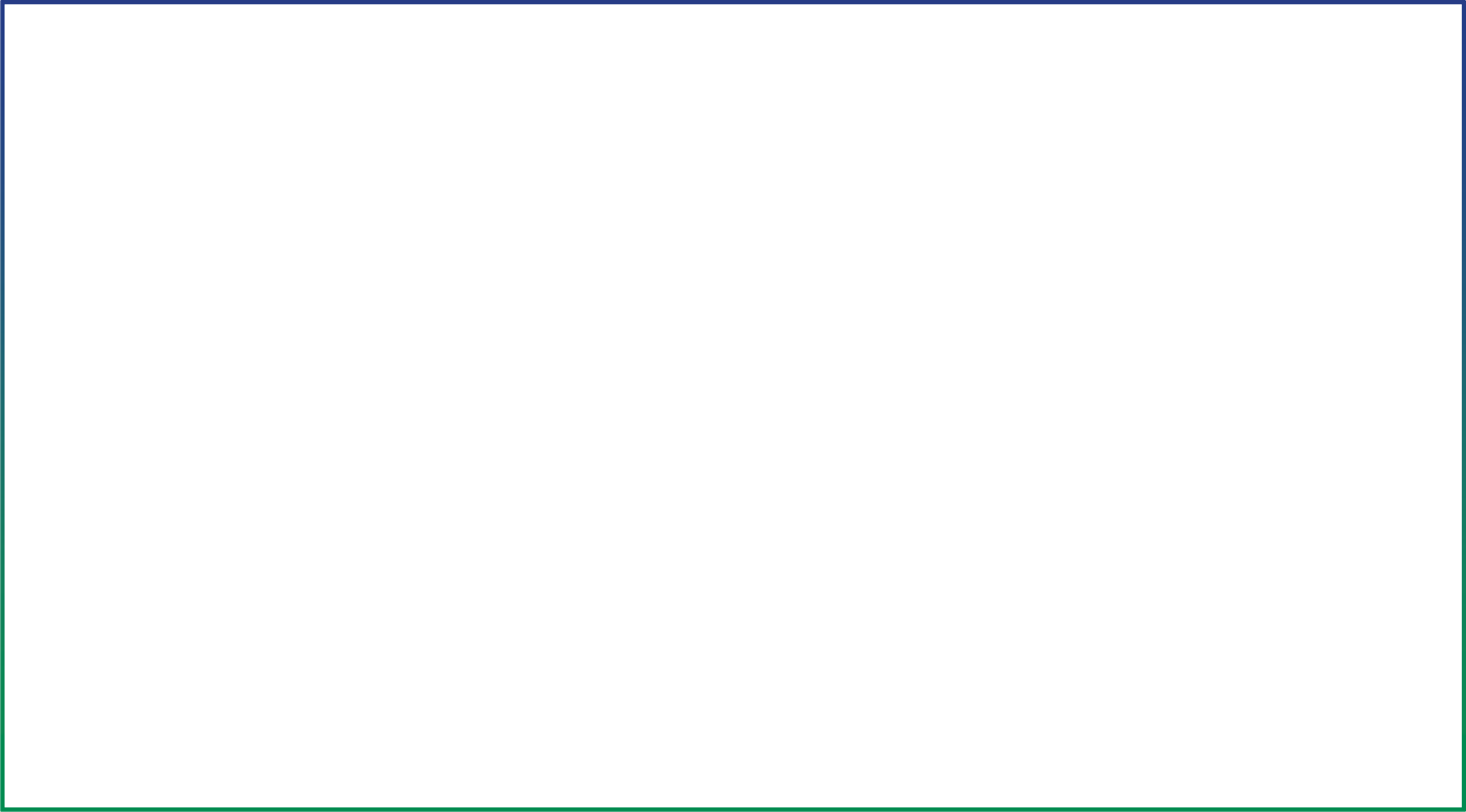 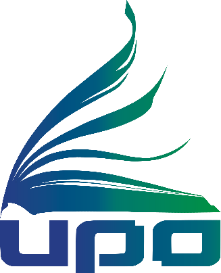 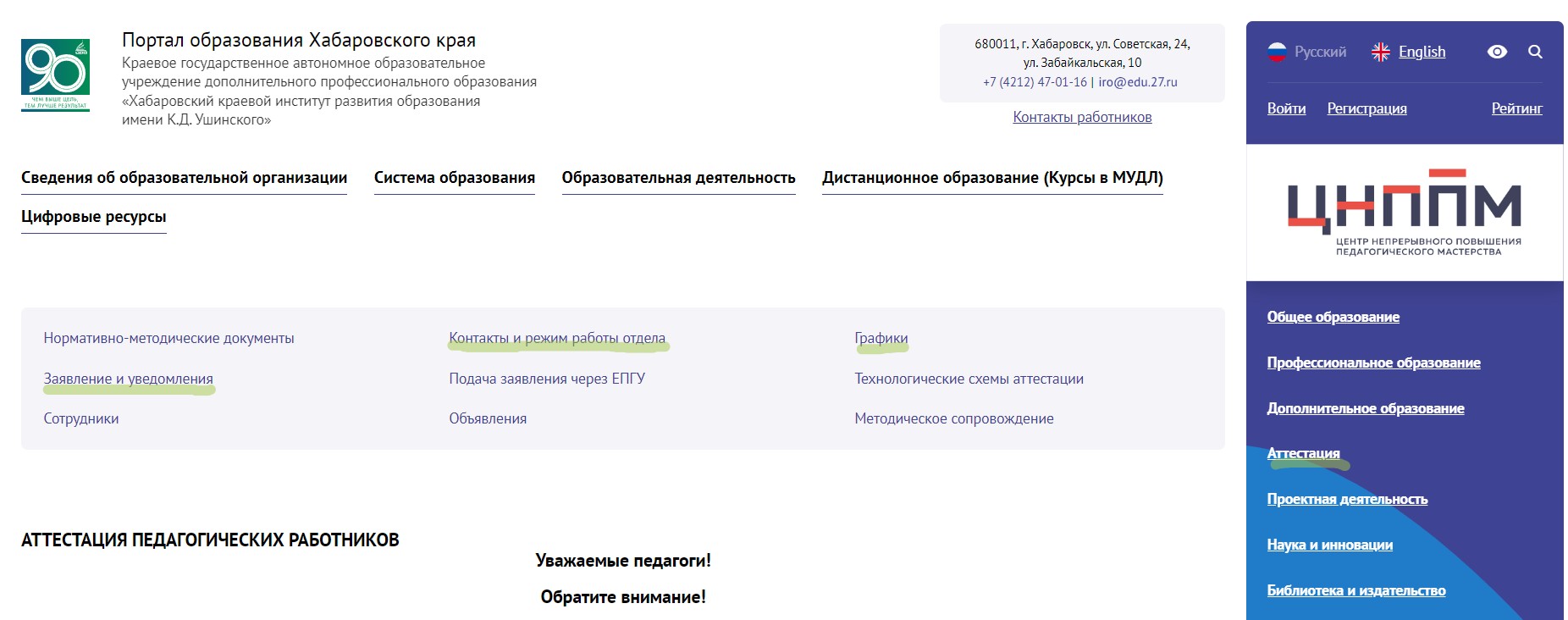 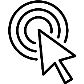 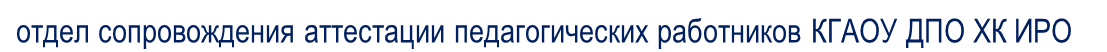 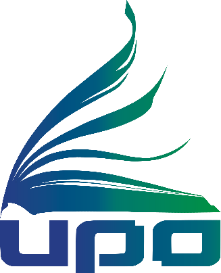 БЛАГОДАРЮ ЗА ВНИМАНИЕ!
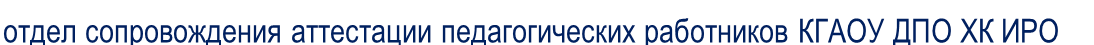